Schritt für Schrittzu einem sicheren Ort
Kinderschutzkonzepte im Verein und Verband
Gemeinderätliche Enquete der Stadt Innsbruck: Umfassende Kinderschutzmaßnahmen, flächendeckend und in allen Bereichen, 22.01.2024
Sandra FiedlerGewaltschutzexpertin, Fachkraft für Prävention und Intervention, Erwachsenenbildnerin und Trainer*in
[Speaker Notes: Schritt für Schritt zu einem sicheren Ort - Kinderschutzkonzepte im Verein und Verband]
Kinderschutzkonzepte in aller Munde
Internationales Modell: Standards von Keeping Children Safe (seit 2001)
Thema in Österreich: erste Policys und spezifische Verhaltensrichtlinien, z.B. ECPAT (ab etwa Mitte der 00er-Jahre)
Kirche als Vorreiterin: Verpflichtung zur Entwicklung von Schutzkonzepten durch Rahmenordnung der österreichischen Bischofs- und Ordenskonferenz (09/2021)
Mediale Aufmerksamkeit und breites Bewusstsein: z.B. Missbrauchsfälle in Kindergärten, Fall Teichtmeister (seit 2022)
Öffentliche Vorgaben: Aktuell vorrangig für institutionelle Kinderbetreuungs- und –bildungseinrichtungen, z.B. Ministerratsbeschluss, Landesgesetzgebungen (seit 2023)
Alle Verantwortlichen müssen für ihren Bereich Schutzkonzepte entwickeln.
Alle Verantwortlichen müssen für ihren Bereich Schutzkonzepte entwickeln.
Jede Österreichische Schule wird in Zukunft ein verpflichtendes Kinderschutzkonzept haben.
Jede Österreichische Schule wird in Zukunft ein verpflichtendes Kinderschutzkonzept haben.
Das Herzstück des Kinderschutzpakets sind die präventiven Kinderschutzkonzepte.
Alle Vereine und Organisationen, die auf irgendeine Art und Weise mit Kindern zu tun haben, sollen dazu motiviert werden, Kinderschutzkonzepte zu erstellen.
[Speaker Notes: Martin Polaschek (ÖVP, Bildungsminister)
Alma Zadic (Grüne, Justizministerin)
Barbara Neßler (Grüne, Sprecherin für Kinder, Jugend und Familie)
Elisabeth Pfurtscheller (ÖVP)
RO]
Mögliche Effekte
Ideal
„Flächendeckend und in allen Bereichen“
Qualitätskriterium für Behörden (z.B. Fördergebende) und Zielgruppe des Angebots (z.B. Vereinsmitglieder, Eltern)
Aktiver Kinderschutz
Gefahr
Als nutzlos und zusätzlicher Arbeitsaufwand betrachteter Auftrag
Abschreiben ohne „Hirn“
Frustration
Wirkungslose Papierproduktion
Schlüssel zum Gelingen
Ein sicherer Ort
Foto: Katharina Zagajsek
Vorteile durch Kinderschutzkonzepte
Bewusstseinsschaffung für bereits bestehende Risiken, die Kinder und Jugendliche gefährden (können)
Schutz von Kindern und Jugendlichen vor Gefährdungen
Klarheit für alle Beteiligten im System
um Risiken präventiv entgegenzuwirken und
eine klare Handlungsanleitung für den Ernstfall zu schaffen
Hilfe für Mitarbeitende in schwer zu bewältigenden Situationen
Stärkung der Institution durch weiteres Qualitätsmerkmal
Präventionsstufen
Bestandsaufnahme als Basis
Teile eines Schutzkonzepts
Partizipation
Präventive Maßnahmen
Ermöglichen von Partizipation von Kindern und Jugendlichen 
Verschiedene niederschwellige Beschwerdemöglichkeiten 
Einsetzung einer kinderschutzbeauftragten Person mit klarem Profil
Einstellungskriterien für haupt- und ehrenamtliche Mitarbeitende
Anforderung von Strafregisterbescheinigungen „Kinder- und Jugendfürsorge“
Weiterbildungs- und Informationsangebote für Mitarbeitenden, Kinder/Jugendliche, Eltern
Verhaltensrichtlinien bzw. Selbstverpflichtungserklärungen für Mitarbeitende
Präventive Maßnahmen
Richtlinien für Öffentlichkeits- und Medienarbeit 
Detaillierte Vereinbarungen für Veranstaltungen und Ausflüge 
Sexualpädagogische Leitlinien bzw. sexualpädagogisches Konzept 
Vorgaben für Meldung, Anzeige und Verfolgung von Verdachtsfällen
Klare Festlegung von Verantwortlichkeiten
Transparente Kommunikationsprozesse unter Berücksichtigung des Datenschutzes
Vorgaben zum Umgang mit Beschuldigten, Meldenden und Betroffenen
Organisationsentwicklungsprozess
Partizipation
Eine Frage der Flughöhe
[Speaker Notes: Öffentliche Vorgaben (Bund, Land, Bezirk/Stadt/Gemeinde)
Regelungen des Trägers/Verbands
Konzepte des Vereins/
Risikoanalyse am einzelnen Standort]
Welche Regelungen braucht es wo?
Übergeordnet
Melde-, Mitteilungs-, Anzeigepflichten
Kommunikationsstrategien
Unterstützungssysteme für Betroffene
Einstellungskriterien für Mitarbeitende
Öffentlichkeitsarbeit
Interventionspläne
Vor Ort
Partizipations-möglichkeiten
Beschwerdewege
Bauliche/technische, organisatorische Präventivmaßnahmen
Verantwortlichkeiten
Präventionsbeauftragte
Informationsweitergabe
Gut zu wissen
Ins Tun kommen statt auf Konkretisierungen warten.
Partizipation vermeidet „tote Papiere“
Gute Ideen für Maßnahmen dürfen sofortumgesetzt werden.
Gleichzeitigkeiten sind nicht schädlich.
Ein gutes Konzept ist nie „fertig“.
Es kommt immer auf den nächsten Schritt an.
Und jetzt?
Schritt – Atemzug – Besenstrich
Beppo der Straßenkehrer aus Michael Endes „Momo“
Hilfreiche Unterlagen
Hilfreiche Unterlagen
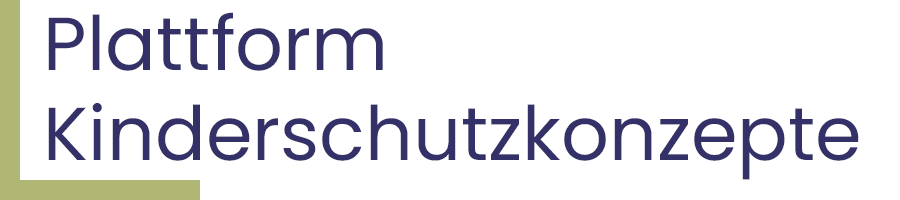 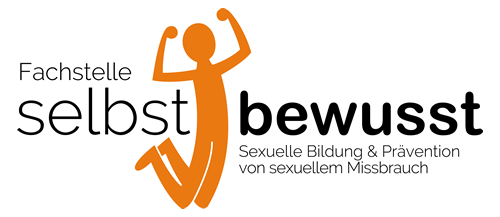 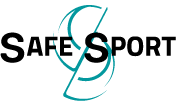 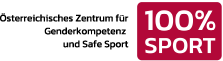 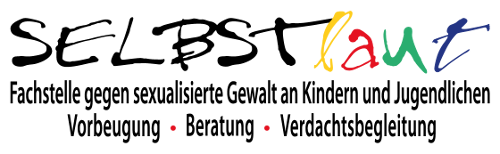 Safe Sport Standards - Risikoanalyse
Der Verband führt in regelmäßigen Abständen eine Analyse der sportspezifischen und sportartimmanenten Risiken durch und setzt sich mit sämtlichen Risiken seines Angebotes auseinander.
Der Verband identifiziert Risiken für Kinder und Jugendliche, die 
durch das Angebot,
die räumliche Situation,
das Setting, 
den Führungsstil, 
die Kommunikation nach innen und außen, 
aber auch die Personalstruktur bestehen, 
mit dem Ziel, im Kinderschutzkonzept Maßnahmen festzulegen, die das Risiko für Kinder und Jugendliche weitestgehend minimieren.
Safe Sport Standards – Richtlinie und Partizipation
Der Verband verfügt über entsprechende Richtlinien und Konzepte, die auf der HP gut sichtbar kommuniziert werden, allen Mitgliedern und Beschäftigten/Mitarbeiter*innen zur Verfügung gestellt und Partner*innen leicht zugängig gemacht werden.
Auf die Partizipation von Kindern- und Jugendlichen bei der Erstellung von Schutzkonzepten wird Wert gelegt.
Der Verband bedient sich altersgerechter Sprache, um Botschaften über Sicherheit und Wohlbefinden an Kinder im Sport zu kommunizieren.
Er bindet junge Menschen zu Themen, die sie betreffen, ein und stellt sicher, dass alle Kinder verstehen, mit wem sie über ihre Sorgen sprechen können.
Safe Sport Standards - Vertrauensperson
Der Verband verfügt über mind. eine*n ausgebildete*n Präventions- und Schutzbeauftragte*n/ eine Vertrauensperson (oder Multiplikator*in), die*der als Ansprechperson für 
Athlet*innen, 
Erziehungsberechtigte und 
Coaches zur Verfügung steht, 
laufend Weiterbildungen besucht und auf der HP, Verbandsmedien, Aussendungen etc. gut sichtbar in dieser Rolle präsentiert wird.
Safe Sport Standards – Interventionsplan
Der Verband verfügt über ein Casemanagement und Reportingkonzept, welche auf Basis von standardisierten Vorgaben den Bedürfnissen und Gegebenheiten des Verbandes entsprechend ausgearbeitet wurden.
Folgende Bereiche sind darin geregelt:
Vorgehen bei strafrechtlich relevanten Fällen, 
Peergewalt, 
Grenzverletzungen und Grenzüberschreitungen ohne strafrechtliche Relevanz
einschließlich klarer Richtlinien, wie Mitarbeiter*innen mit Verdachtsfällen umgehen sollen.
Safe Sport Standards – Beratung und Unterstützung
Der Verband stellt interne und externe Unterstützungsangebote (auch für die eingesetzten Vertrauenspersonen und Multiplikator*innen sowie für Betroffene, die in einem Anlassfall melden) zur Verfügung (z.B. Betreuung durch Sportpsycholog*innen, Supervision).
Diese sind für alle Mitglieder, Mitarbeiter*innen und an der Verbandsarbeit beteiligte Personen gut sichtbar präsentiert und werden laufend kommuniziert.
Safe Sport Standards – Anstellungen und Unterlagen
Der Verband fordert die Unterfertigung von Ehrenkodizes und Verhaltensrichtlinien von Ehrenamtlichen und Hauptamtlichen ein.
Bei Neueinstellungen und fortan mind. alle 4 Jahre bzw. im Rahmen des Lizenzierungsverfahren fordert der Verband die Vorlage eines einwandfreien erweiterten Strafregisterauszuges „Kinder und Jugendfürsorge“ ein.
 Für Neueinstellungen gibt es ein standardisiertes Assessment inkl. Abklärung der Einstellung zum Thema „Nähe&Distanz“.
[Speaker Notes: Richtlinienfür Ethik undVerhalten:
11.Bewerbungs- und Einstellungsverfahren:]
Safe Sport Standards – Aus- und Weiterbildung
Personen, die mit Kindern arbeiten, werden auf Ihre Eignung und Ausbildung überprüft.
Laufende Weiterbildungen werden vom Verband eingefordert und überprüft.
Mitarbeiter*innen aller Ebenen besuchen regelmäßig Fortbildungen zum Thema Prävention von Gewalt und Kinderschutz.
Der Verband arbeitet mit Fachstellen zusammen, mit denen ein regelmäßiger Austausch (unabhängig von Anlassfällen!) erfolgt.
Verhaltenskodex
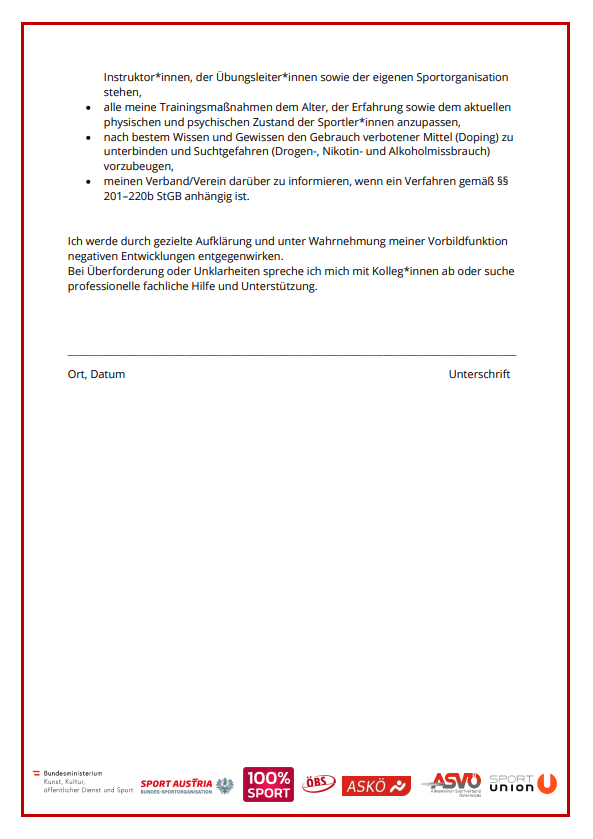 Achtsamkeit stärken für wirksame Konzepte
Fragen? Jetzt oder später:
Kontakt
Sandra Fiedler

0699 / 114 73 566
sandra.fiedler@blackbox.net

Plattform Kinderschutzkonzepte
www.kinderschutzkonzepte.at
Weiterführende Links
Kinderschutzkonzepte Anleitungen: www.schutzkonzepte.at/tutorial
Safe Sport Standards: https://safesport.at/safe-sport-standards/
Verhaltenskodex: https://genderkompetenz-sport.at/wp-content/uploads/2021/12/VERHALTENSKODEX_Stand-2021-003.pdf